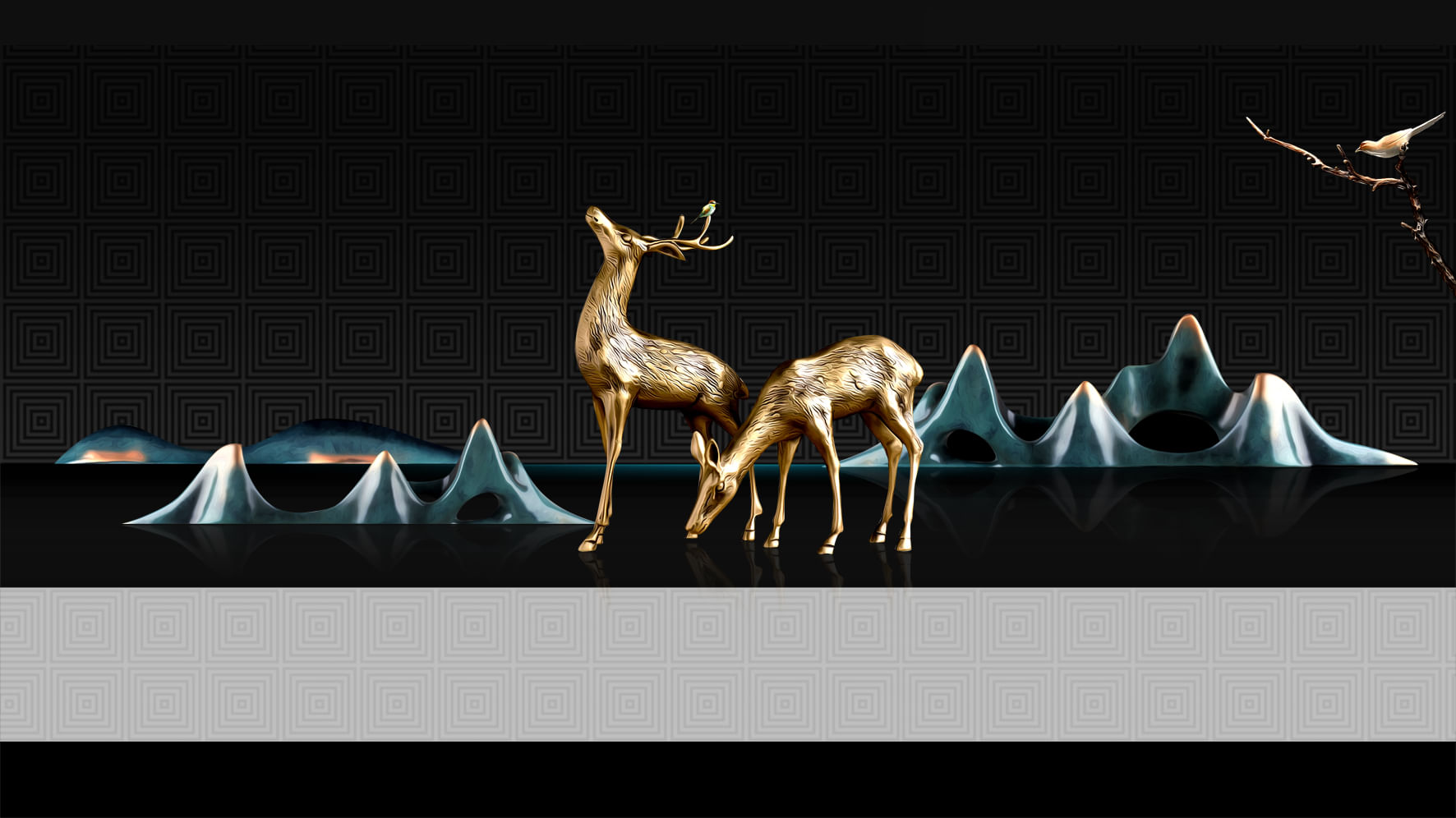 深山的鹿
不知归处
清丽宛转、柔美多情的笔触，以景起，以情结，以景寄情，情景交融，抒写了女子怀人伤春的情愫。南宋胡仔《鱼隐丛话》中评此词
万般皆苦,只可自渡
唯美新中式PPT模板
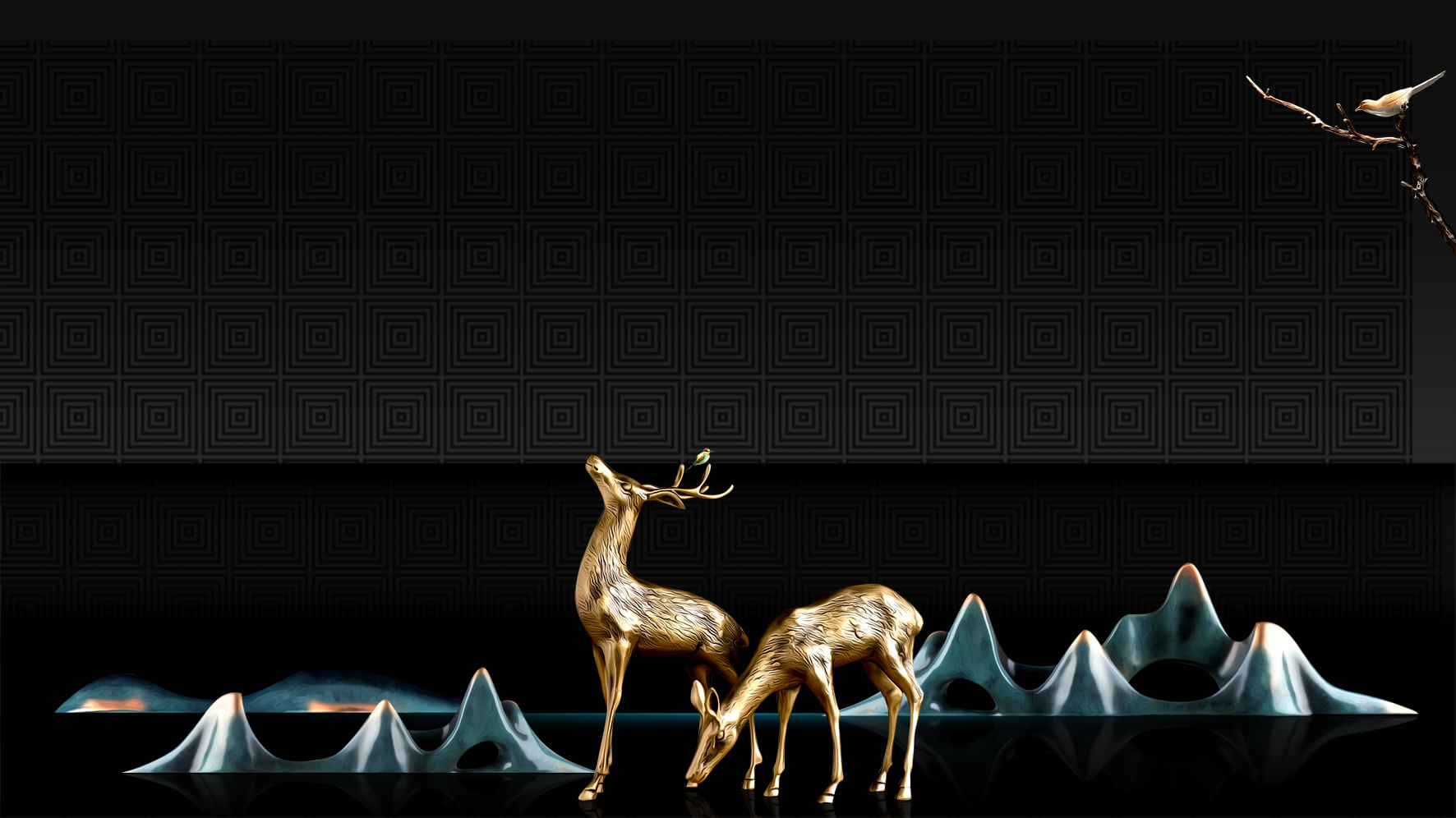 目
第二章
第四章
第三章
第一章
录
请在这里，
输入副标
题输入副标题
请在这里，
输入副标
题输入副标题
请在这里，
输入副标
题输入副标题
请在这里，
输入副标
题输入副标题
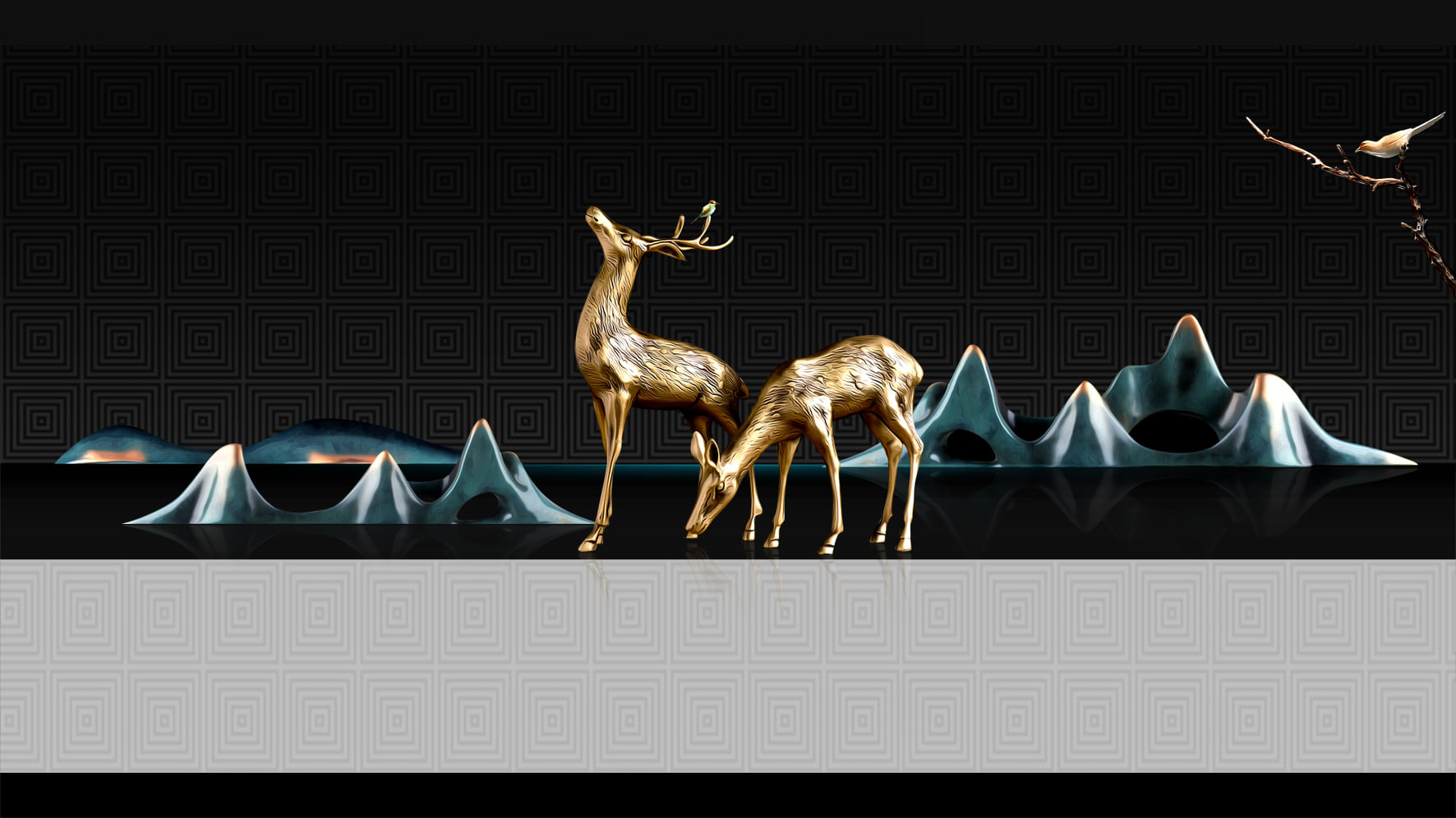 深山的鹿
不知归处
清丽宛转、柔美多情的笔触，以景起，以情结，以景寄情，情景交融，抒写了女子怀人伤春的情愫。南宋胡仔《鱼隐丛话》中评此词
万般皆苦,只可自渡
一    座    城
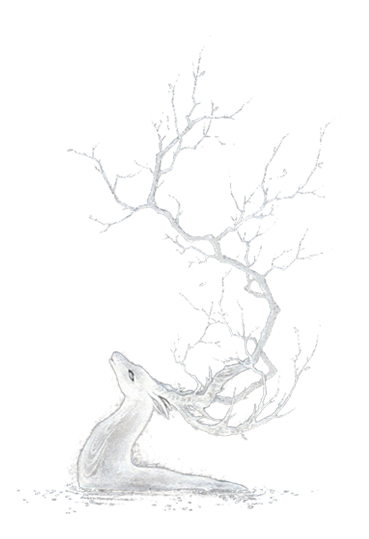 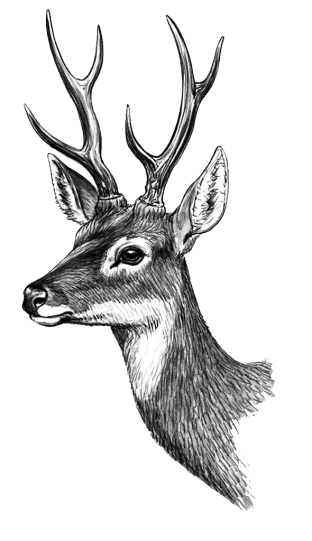 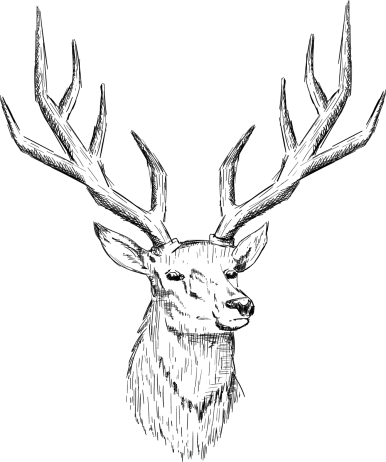 添加标题
添加标题
添加标题
点击输入本栏的具体文字，简明扼要的说明分项内容，此为概念图解，请根据您的具体内容酌情修改
点击输入本栏的具体文字，简明扼要的说明分项内容，此为概念图解，请根据您的具体内容酌情修改
点击输入本栏的具体文字，简明扼要的说明分项内容，此为概念图解，请根据您的具体内容酌情修改
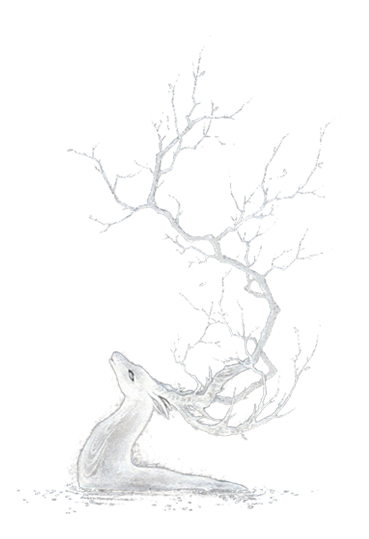 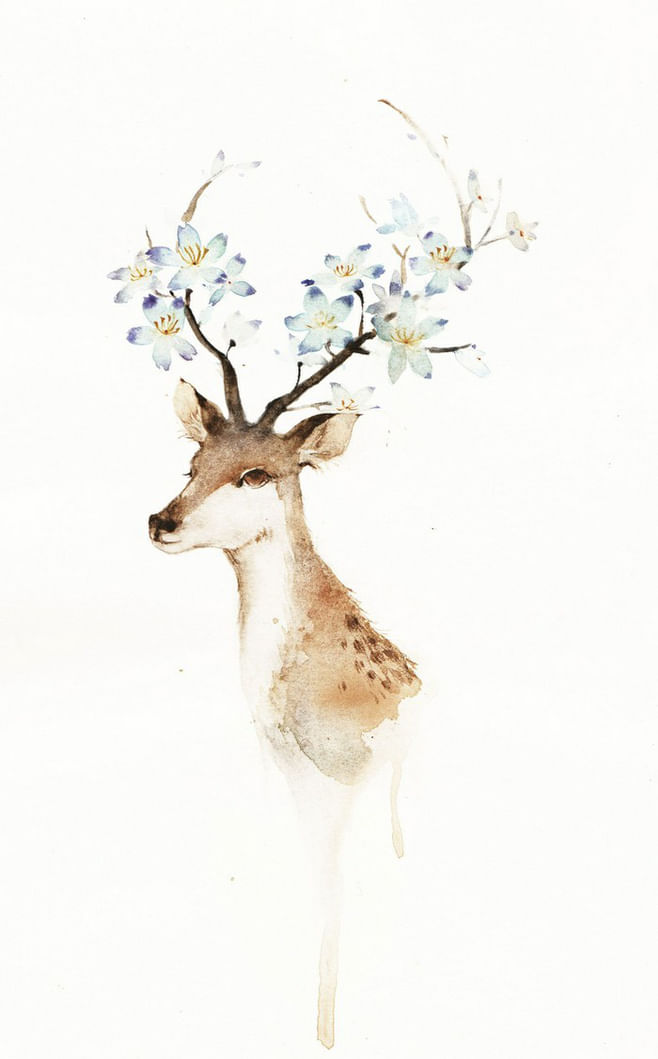 请插入您的文本内容，请插入您的文本内容，请插入您的文本内容请插入您的文本内容，请插入您的文本内容，请插入您的文本内容请插入您的文本内容，请插入您的文本内容，请插入您的文本内容请插入您的文本内容，请插入您的文本内容，请插入您的文本内容请插入您的文本内容，请插入您的文本内容，请插入您的文本内容请插入您的文本内容，请插入您的文本内容，请插入您的文本内容
请插入您的文本内容，请插入您的文本内容，请插入您的文本内容请插入您的文本内容，请插入您的文本内容，请插入您的文本内容请插入您的文本内容，请插入您的文本内容，请插入您的文本内容请插入您的文本内容，请插入您的文本内容，请插入您的文本内容请插入您的文本内容，请插入您的文本内容
麋鹿
文化
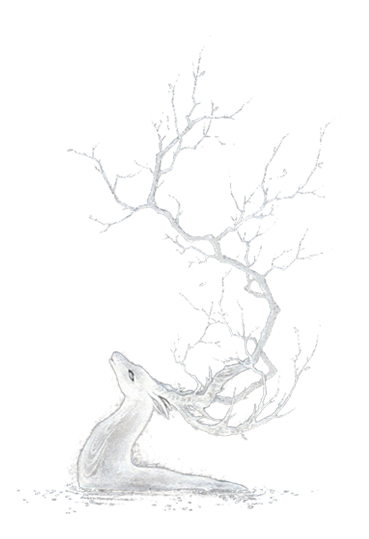 麋鹿知途
点击输入本栏的具体文字，简明扼要的说明分项内容，此为概念图解，请根据您的具体内容酌情修改。点击输入本栏的具体文字，简明扼要的说明分项内容
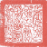 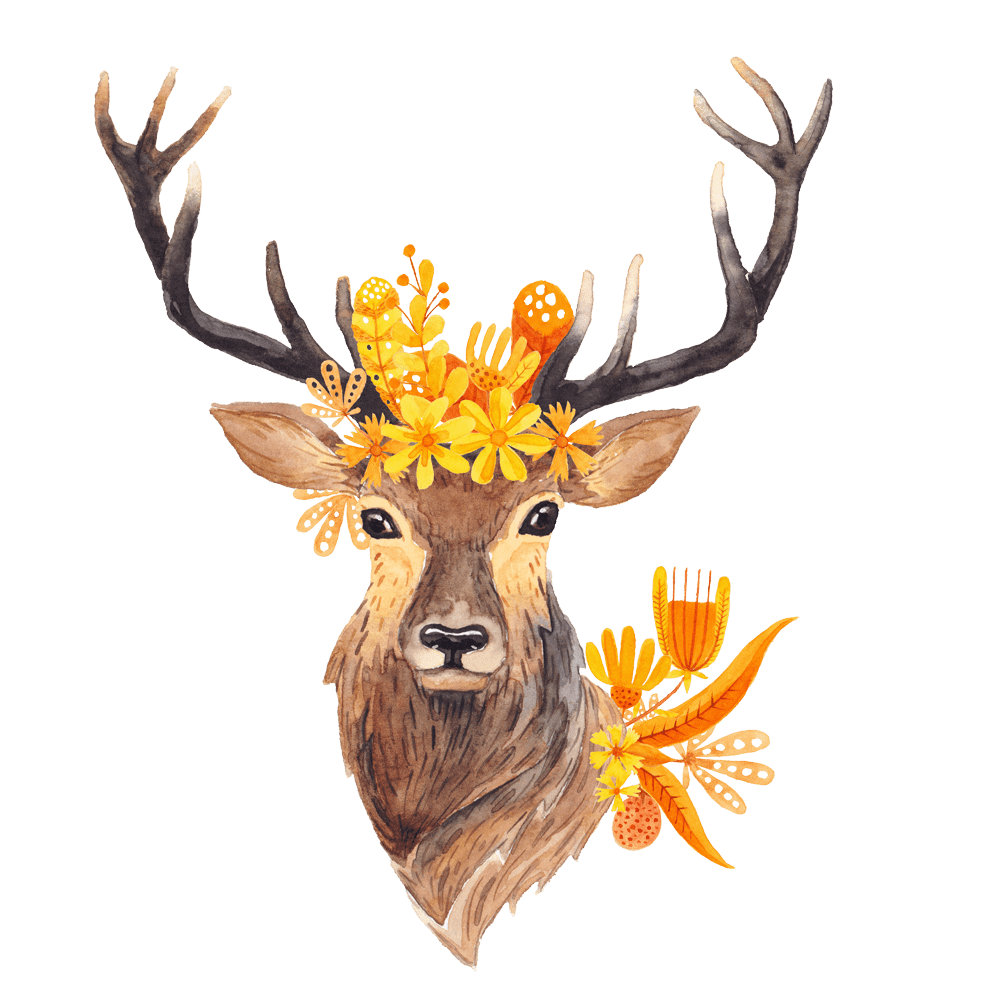 点击输入本栏的具体文字，简明扼要的说明分项内容，此为概念图解，请根据您的具体内容酌情修点击输入本栏的具体文字，简明扼要的说明分项内容，此为概念图解，请根据您的具体内容酌情修
点击输入本栏的具体文字，简明扼要的说明分项内容，此为概念图解，请根据您的具体内容酌情修
添加你的标题
中国文化
点击输入本栏的具体文字，简明扼要的说明分项内容，此为概念图解，请根据您的具体内容酌情修
CHINA D
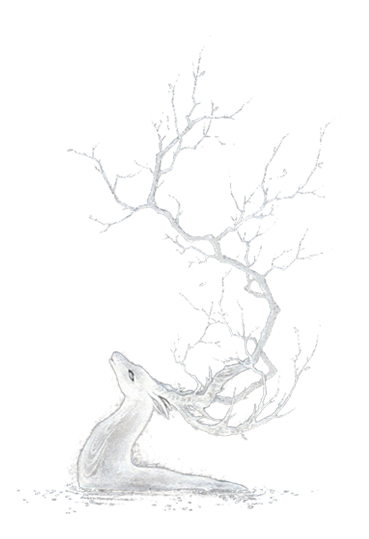 文化传承
点击输入本栏的具体文字，简明扼要的说明分项内容，此为概念图解，请根据您的具体内容酌情修
点击输入本栏的具体文字，简明扼要的说明分项内容，此为概念图解，请根据您的具体内容酌情修点击输入本栏的具体文字，简明扼要的说明分项内容，此为概念图解，请根据您的具体内容酌情修
中国文化
CHINA D
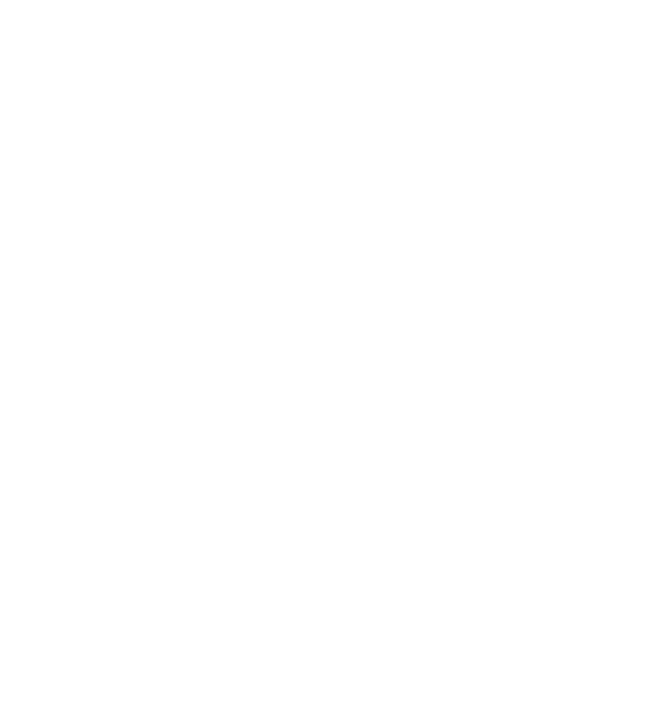 麋鹿知途
点击输入本栏的具体文字，简明扼要的说明分项内容，此为概念图解，请根据您的具体内容酌情修改。点击输入本栏的具体文字，简明扼要的说明分项内容
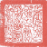 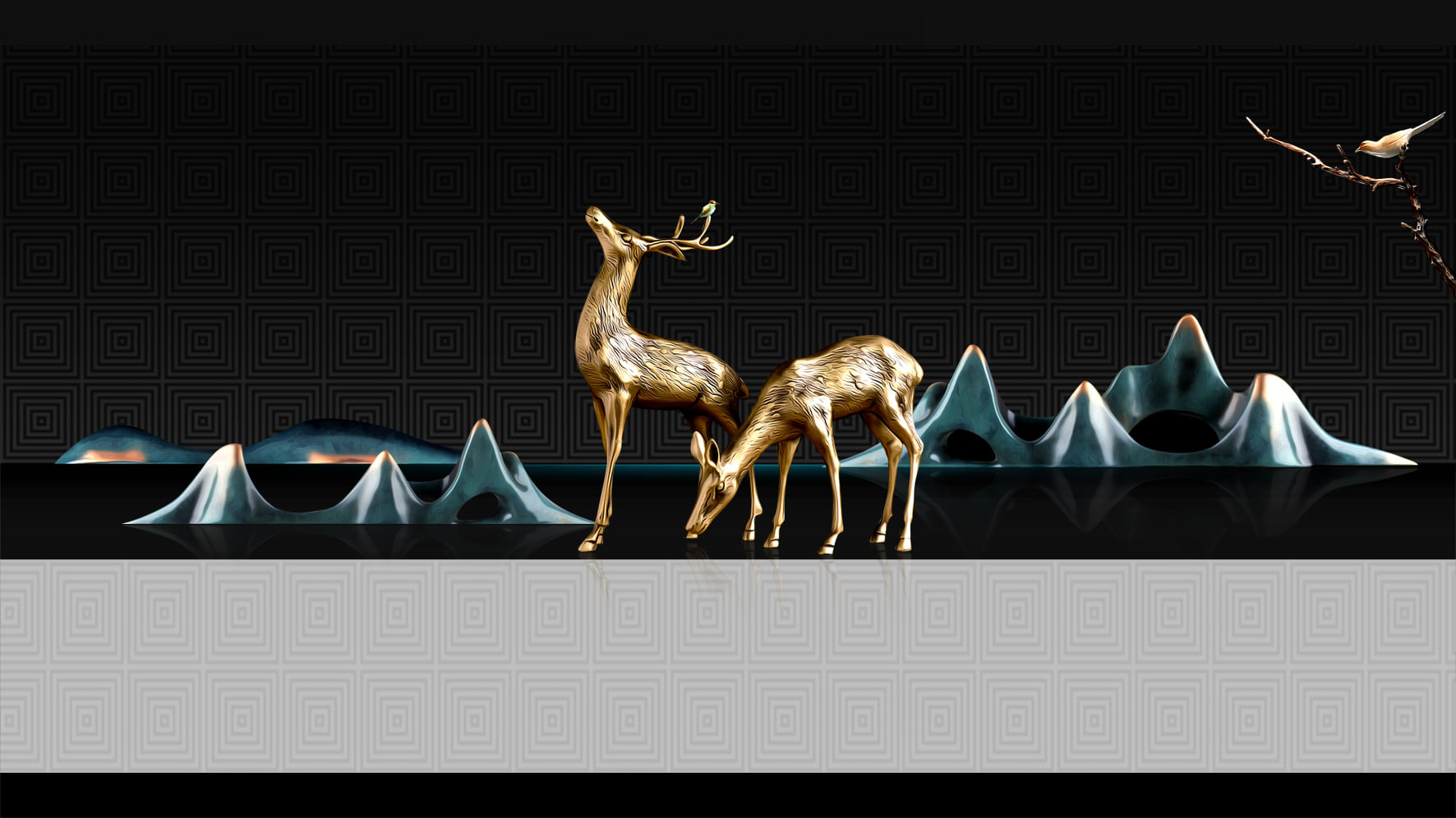 深山的鹿
不知归处
清丽宛转、柔美多情的笔触，以景起，以情结，以景寄情，情景交融，抒写了女子怀人伤春的情愫。南宋胡仔《鱼隐丛话》中评此词
万般皆苦,只可自渡
两    座    城
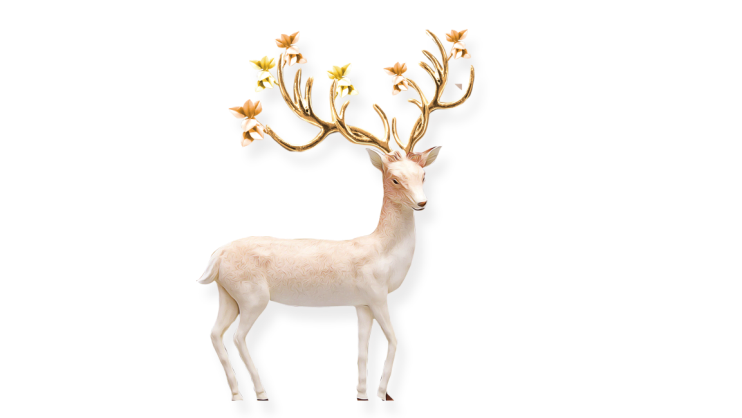 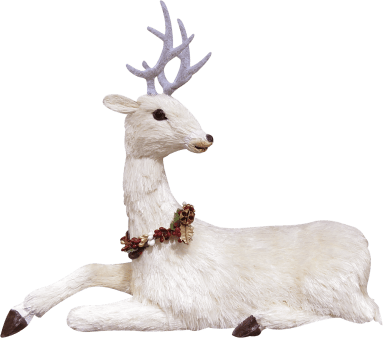 点击输入本栏的具体文字，简明扼要的说明分项内容，此为概念图解，请根据您的具体内容酌情修改。
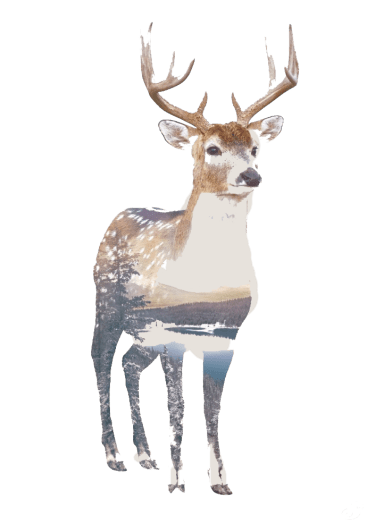 点击输入本栏的具体文字，简明扼要的说明分项内容，此为概念图解，请根据您的具体内容酌情修改。
点击输入本栏的具体文字，简明扼要的说明分项内容，此为概念图解，请根据您的具体内容酌情修改。
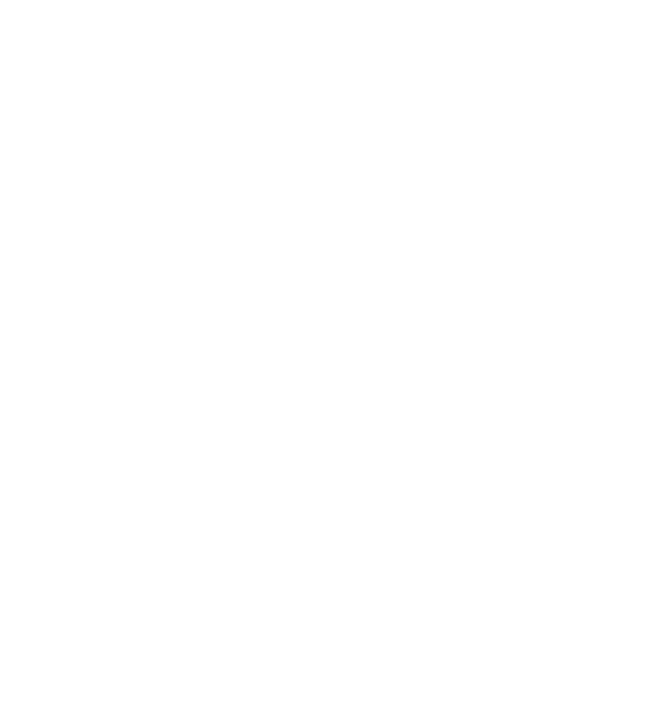 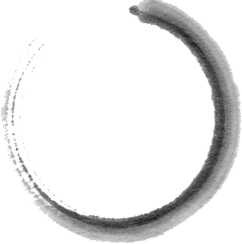 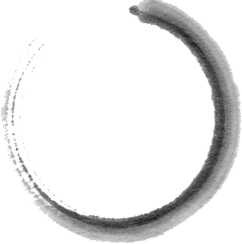 中国风
麋鹿
明月几时有？把酒问青天。不知天上宫阙、今夕是何年？我欲乘风归去，惟恐琼楼玉宇，高处不胜寒．起舞弄清影，何似在人间？  转朱阁，低绮户，照无眠。不应有恨、何事长向别时圆？人有悲欢离合，月有阴晴圆缺，此事古难全。但愿人长久，千里共蝉娟。
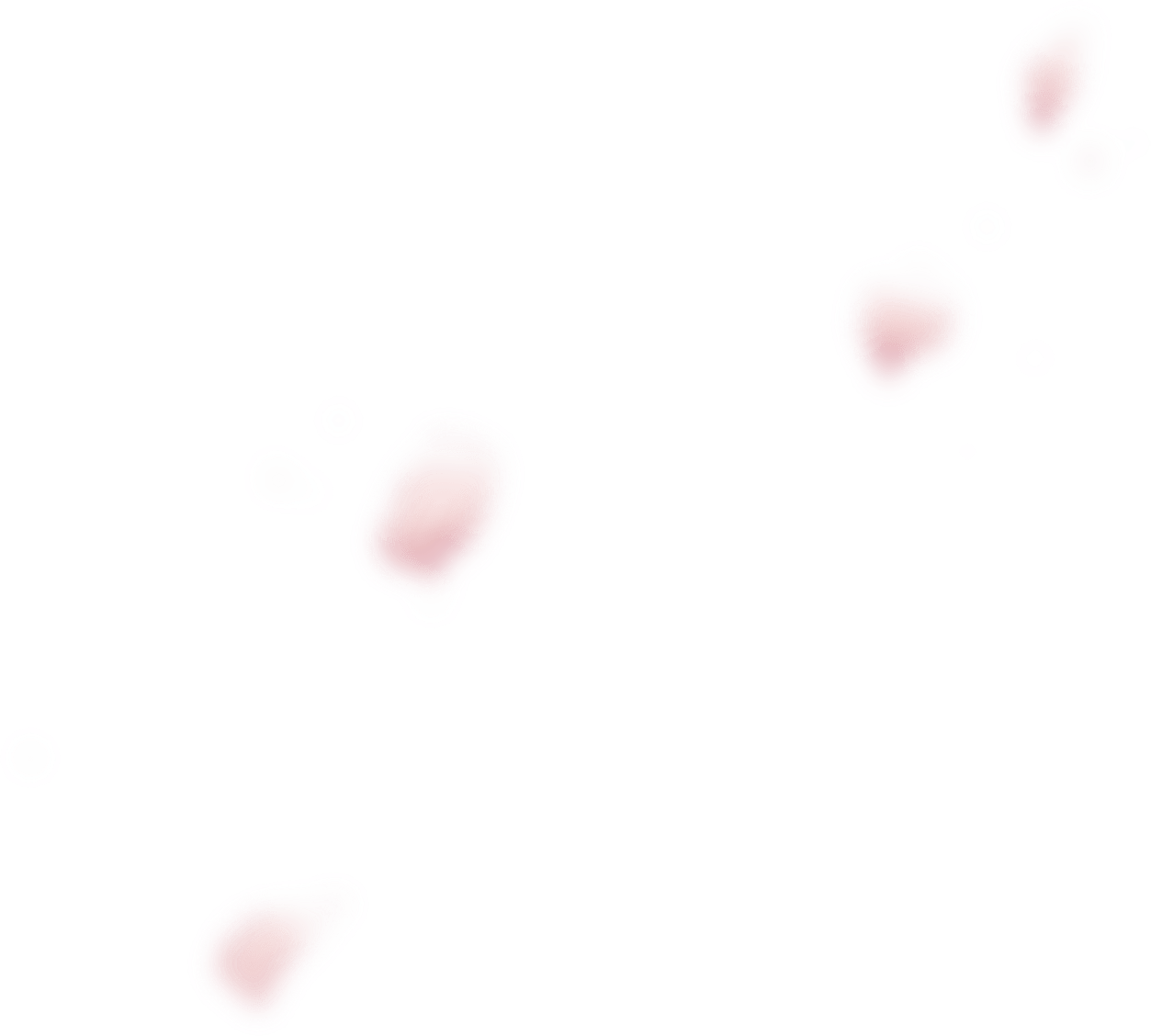 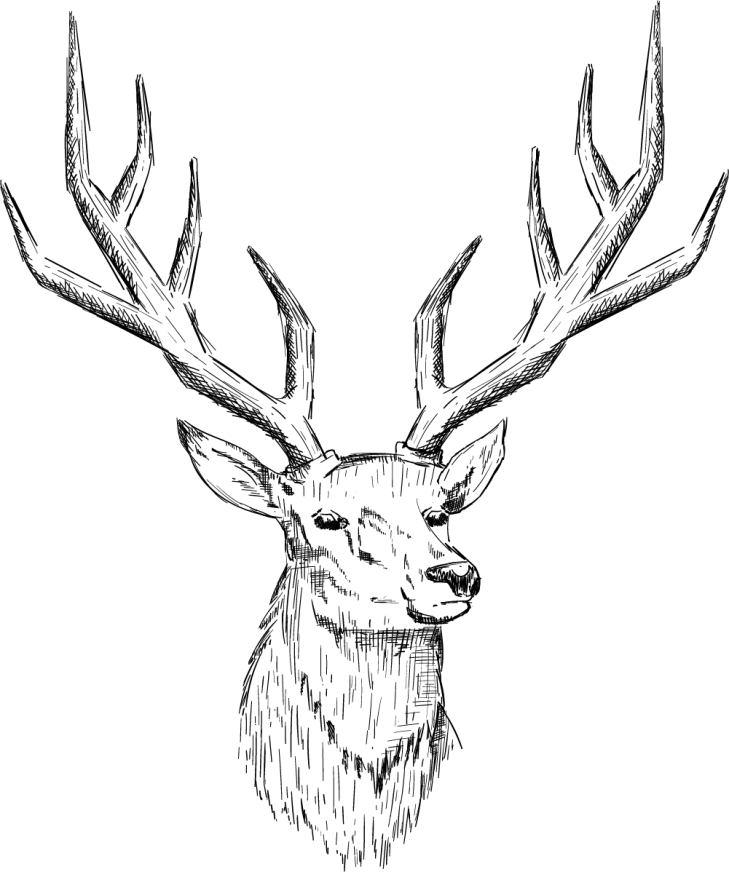 点击输入本栏的具体文字，简明扼要的说明分项内容，此为概念图解，请根据您的具体内容酌情修改。
点击输入本栏的具体文字，简明扼要的说明分项内容，此为概念图解，请根据您的具体内容酌情修改。
输入标题
输入标题
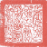 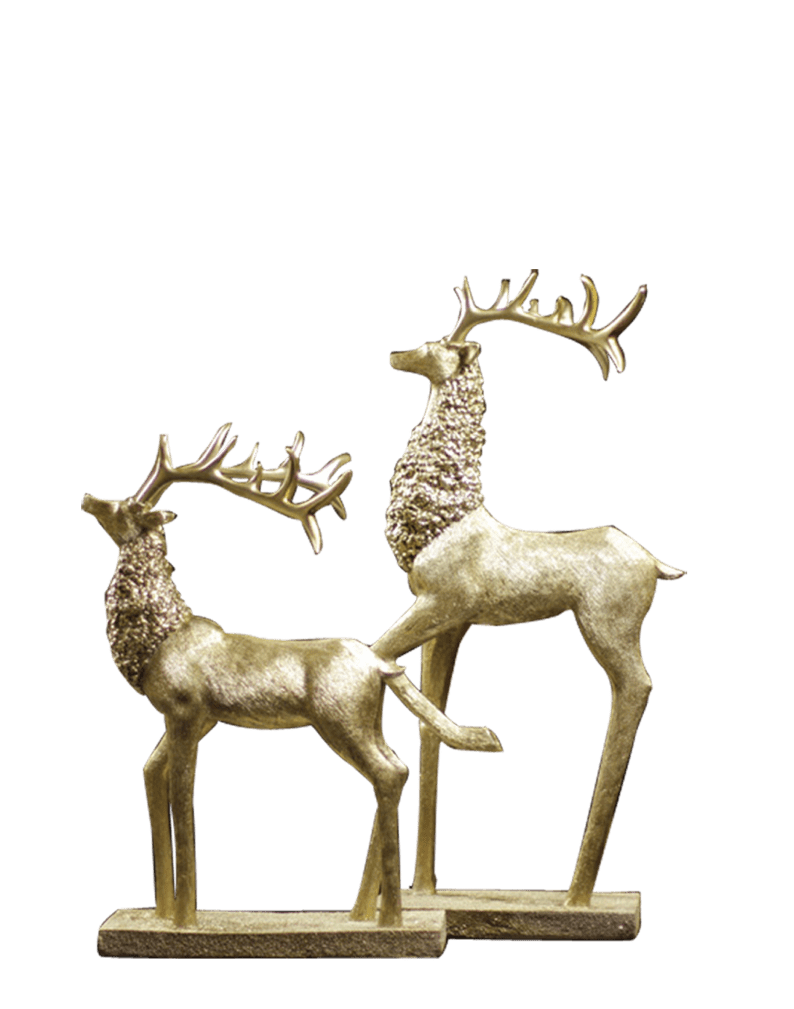 添加您的标题
Please add your text content here, or copy your text, paste it here, and select only the text. Please add your text Please add your text content here, or copy your text, paste it here, and select only the text. Please add your text
添加您的标题
Please add your text content here, or copy your text, paste it here, and select only the text. Please add your text Please add your text content here, or copy your text, paste it here, and select only the text. Please add your text
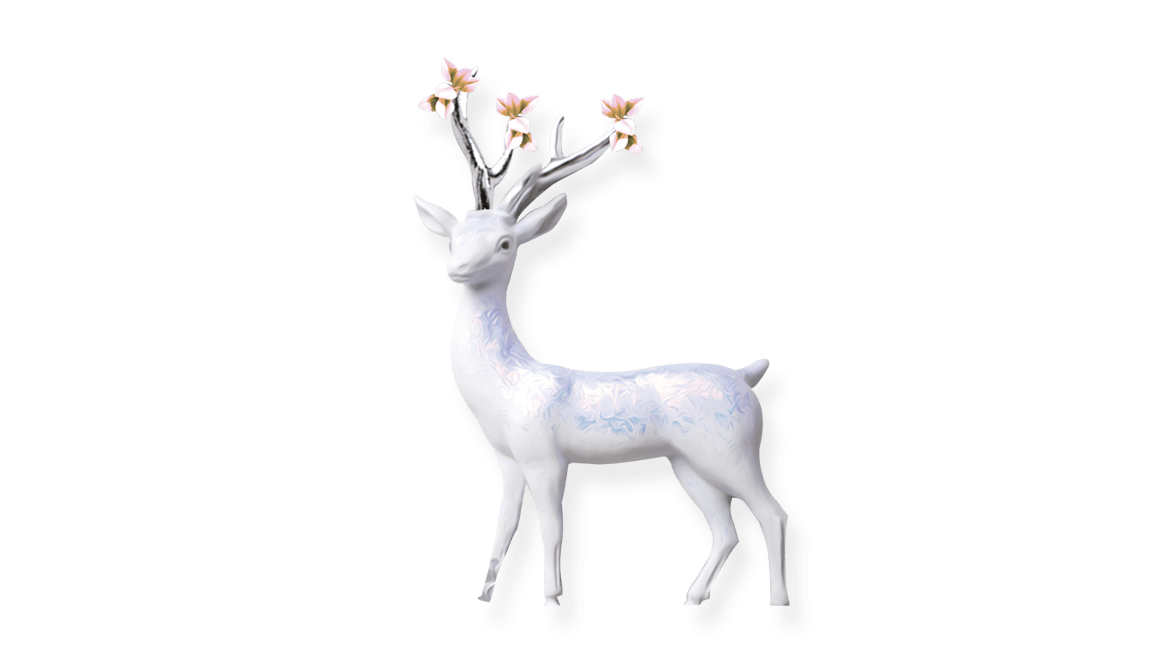 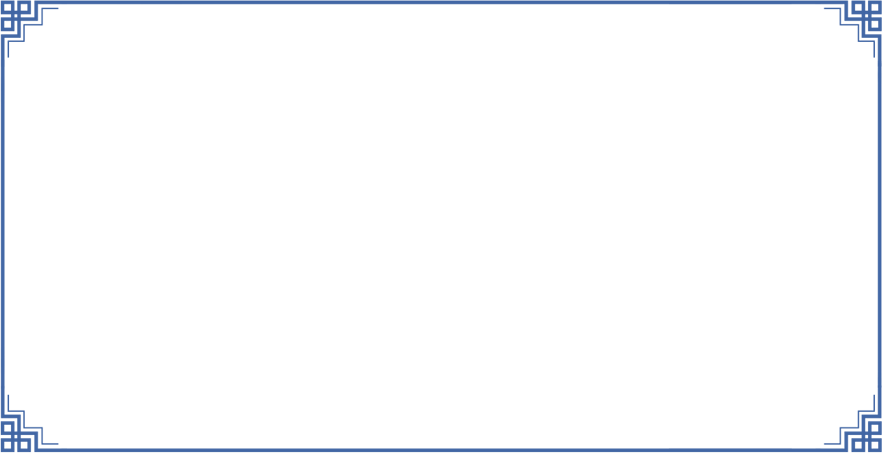 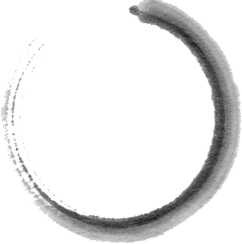 添加您的标题
麋鹿
Please add your text content here, or copy your text, paste it here, and select only the text. Please add your text content here, or copy your text, Please add your text content here, or copy your text, paste it here, and select only the text. Please add your text content here, or copy your text, 
Please add your text content here, or copy your text, paste it here, and select only the text. Please add your text content here, or copy your text,
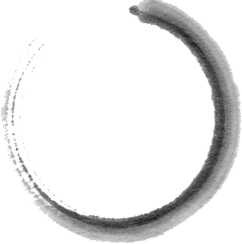 中国风
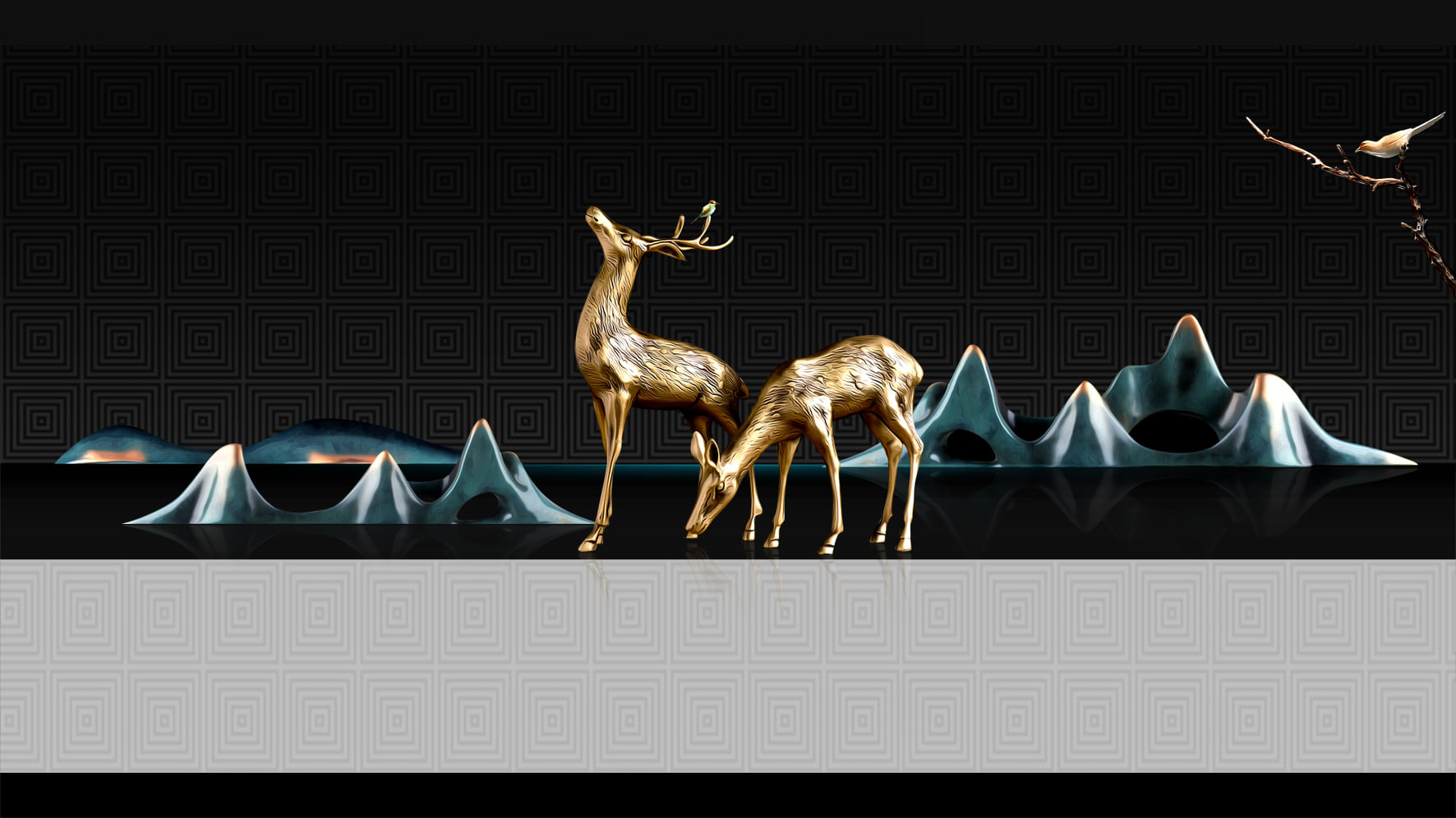 深山的鹿
不知归处
清丽宛转、柔美多情的笔触，以景起，以情结，以景寄情，情景交融，抒写了女子怀人伤春的情愫。南宋胡仔《鱼隐丛话》中评此词
万般皆苦,只可自渡
三    座    城
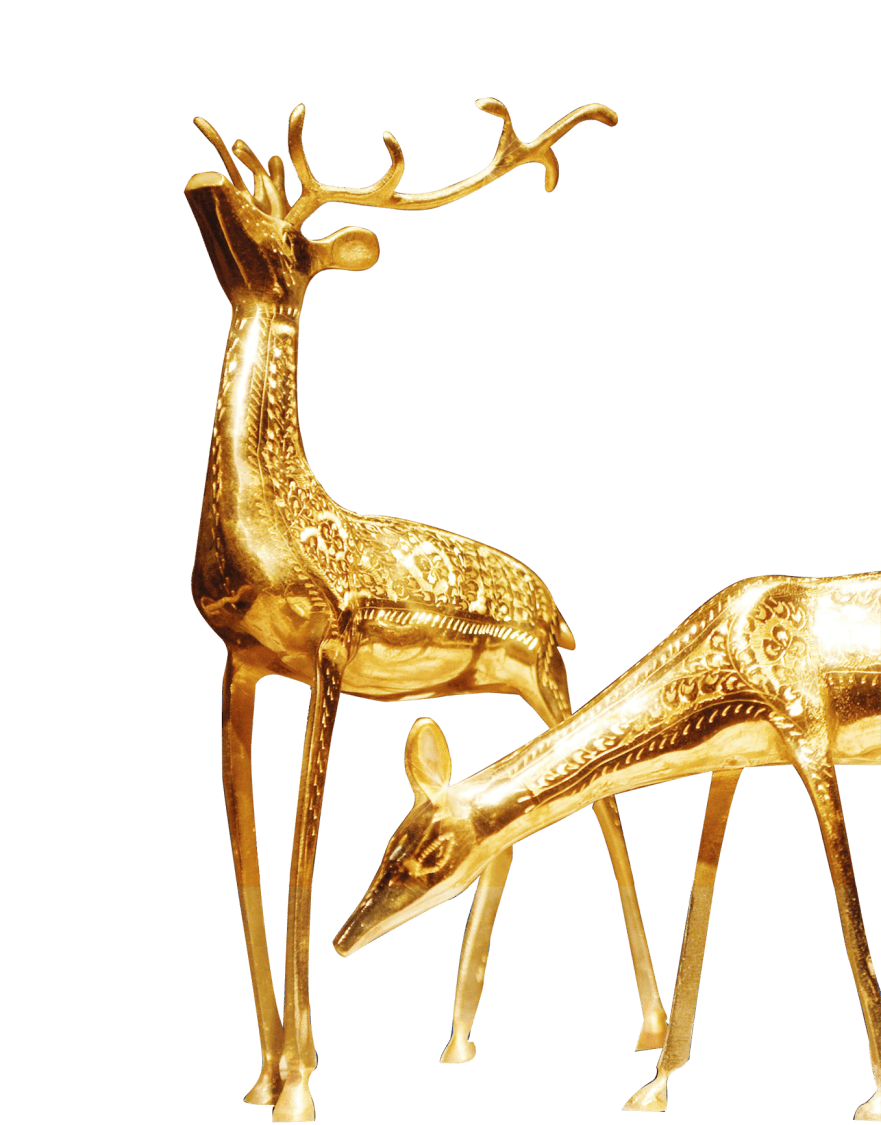 壹
贰
叁
肆
Please add your text content here, or copy your text, paste it here, and select only the text. Please add your text Please add your text content here, or copy your text, paste it here,
Please add your text content here, or copy your text, paste it here, and select only the text. Please add your text Please add your text content here, or copy your text, paste it here,
Please add your text content here, or copy your text, paste it here, and select only the text. Please add your text Please add your text content here, or copy your text, paste it here,
Please add your text content here, or copy your text, paste it here, and select only the text. Please add your text Please add your text content here, or copy your text, paste it here,
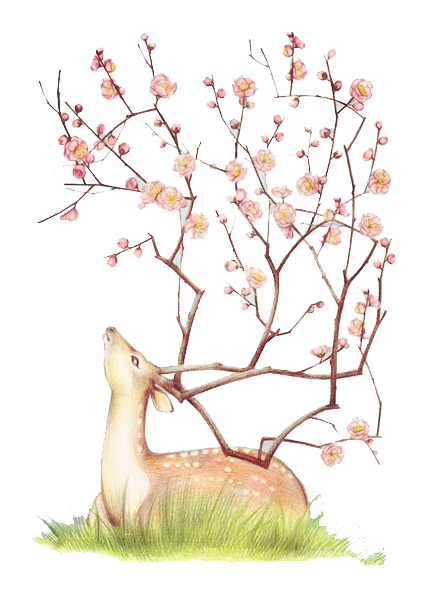 中国文化
CHINA D
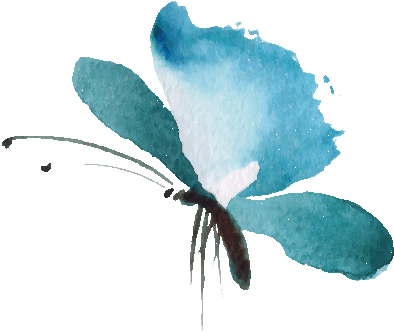 输入可长可短标题
您的内容打在这里，或者通过复制您的文本后，在此框中选择粘贴，并选择只保留文字。在此录入上述图表的描述说明，在此录入上述图表或者通过复制您的文本后，在此框中
输入可长可短标题
您的内容打在这里，或者通过复制您的文本后，在此框中选择粘贴，并选择只保留文字。在此录入上述图表的描述说明，在此录入上述图表或者通过复制您的文本后，在此框中
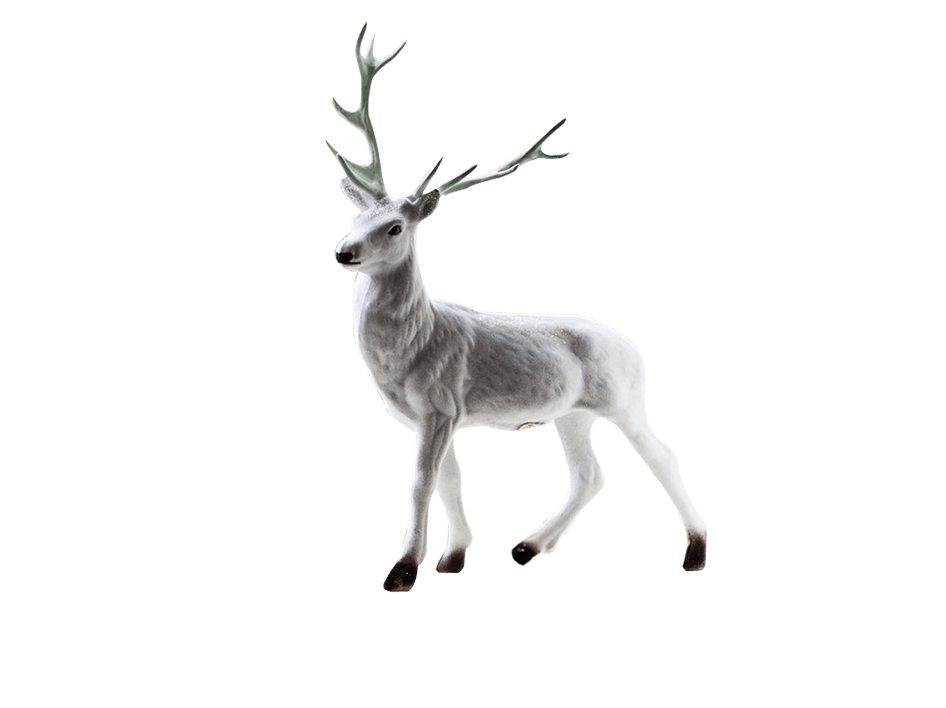 明月几时有？把酒问青天。不知天上宫阙、今夕是何年？我欲乘风归去，惟恐琼楼玉宇，高处不胜寒．起舞弄清影，何似在人间？  转朱阁，低绮户，照无眠。不应有恨、何事长向别时圆？人有悲欢离合，月有阴晴圆缺，此事古难全。但愿人长久，千里共蝉娟。
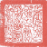 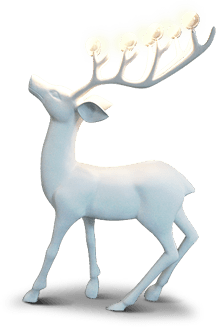 麋鹿知途
这里输入简单的文字概述里输入简单文字概述输入简单的文字概述里输入输入里这里输入简单的文字概述
麋鹿知途
这里输入简单的文字概述里输入简单文字概述输入简单的文字概述里输入输入里这里输入简单的文字概述
麋鹿知途
这里输入简单的文字概述里输入简单文字概述输入简单的文字概述里输入输入里这里输入简单的文字概述
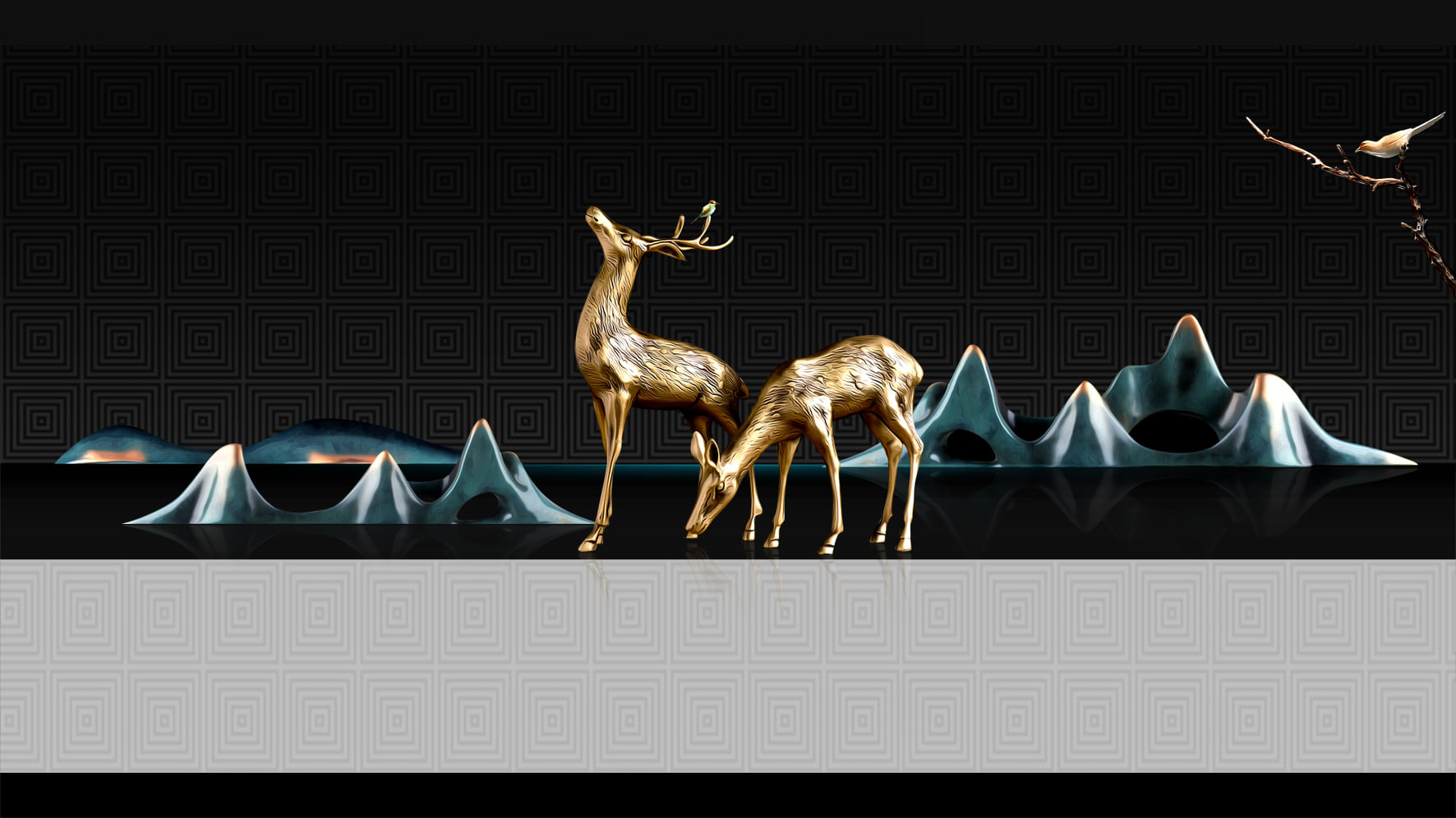 深山的鹿
不知归处
清丽宛转、柔美多情的笔触，以景起，以情结，以景寄情，情景交融，抒写了女子怀人伤春的情愫。南宋胡仔《鱼隐丛话》中评此词
万般皆苦,只可自渡
四    座    城
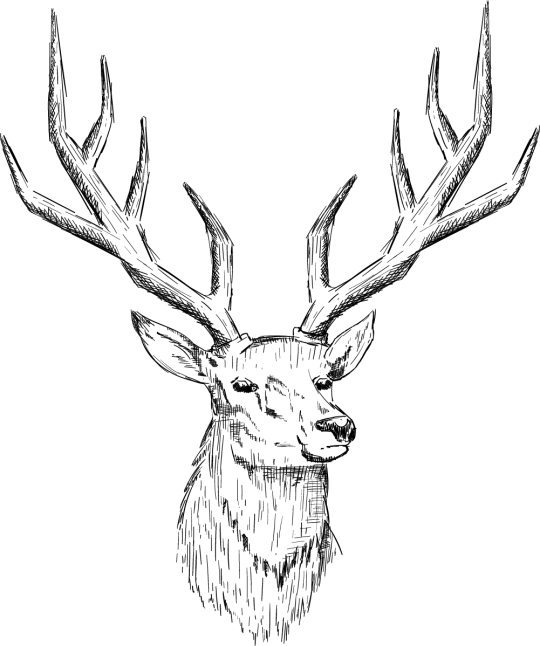 中国文化
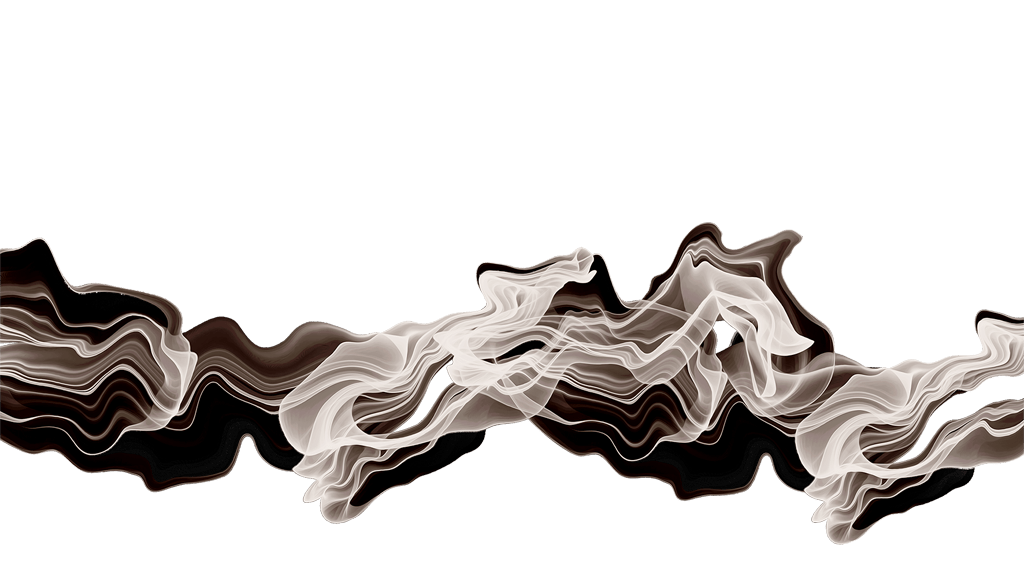 CHINA D
点击输入本栏的具体文字，简明扼要的说明分项内容，此为概念图解，请根据您的具体内容酌情修
点击输入本栏的具体文字，简明扼要的说明分项内容，此为概念图解，请根据您的具体内容酌情修改。点击输入本栏的具体文字，简明扼要的说明分项内容，此为概念图解，请根据您的具体内容酌情修改。点击输入本栏的具体文字，简明扼要的说明分项内容，此为概念图解，请根据您的具体内容酌情修改。点击输入本栏的具体文字，简明扼要的说明分项内容，此为概念图解，请根据您的具体内容酌情修改。
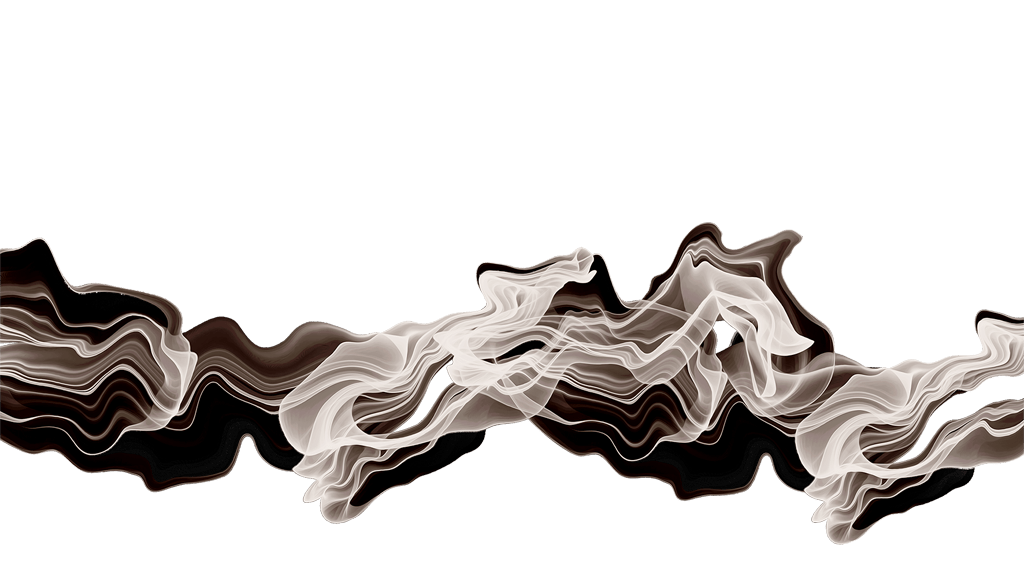 2030
2020
Please add your text content here, or copy your text, paste it here, and select only the text. Please add your text
2018
2015
Please add your text content here, or copy your text, paste it here, and select only the text. Please add your text
Please add your text content here, or copy your text, paste it here, and select only the text. Please add your text
Please add your text content here, or copy your text, paste it here, and select only the text. Please add your text
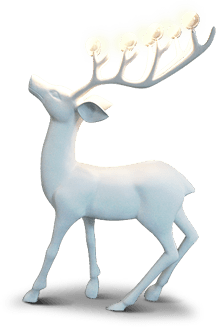 添加您的标题
添加您的标题
Please add your text content here, or copy your text, paste it here, and select only the text. Please add your text
Please add your text content here, or copy your text, paste it here, and select only the text. Please add your text
添加您的标题
添加您的标题
Please add your text content here, or copy your text, paste it here, and select only the text. Please add your text
Please add your text content here, or copy your text, paste it here, and select only the text. Please add your text
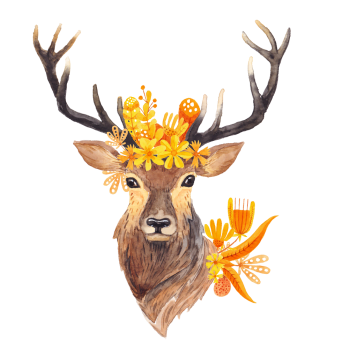 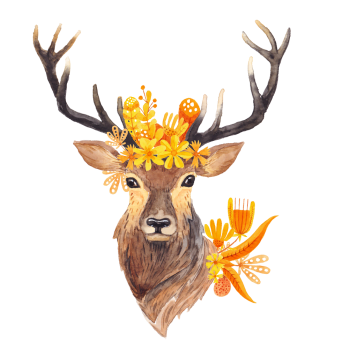 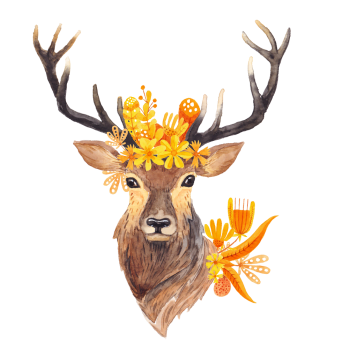 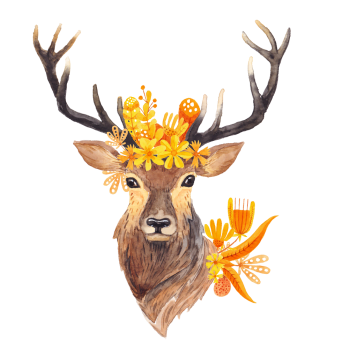 添加您的标题
添加您的标题
Please add your text content here, or copy your text, paste it here, and select only the text. Please add your text
Please add your text content here, or copy your text, paste it here, and select only the text. Please add your text
添加您的标题
添加您的标题
Please add your text content here, or copy your text, paste it here, and select only the text. Please add your text
Please add your text content here, or copy your text, paste it here, and select only the text. Please add your text
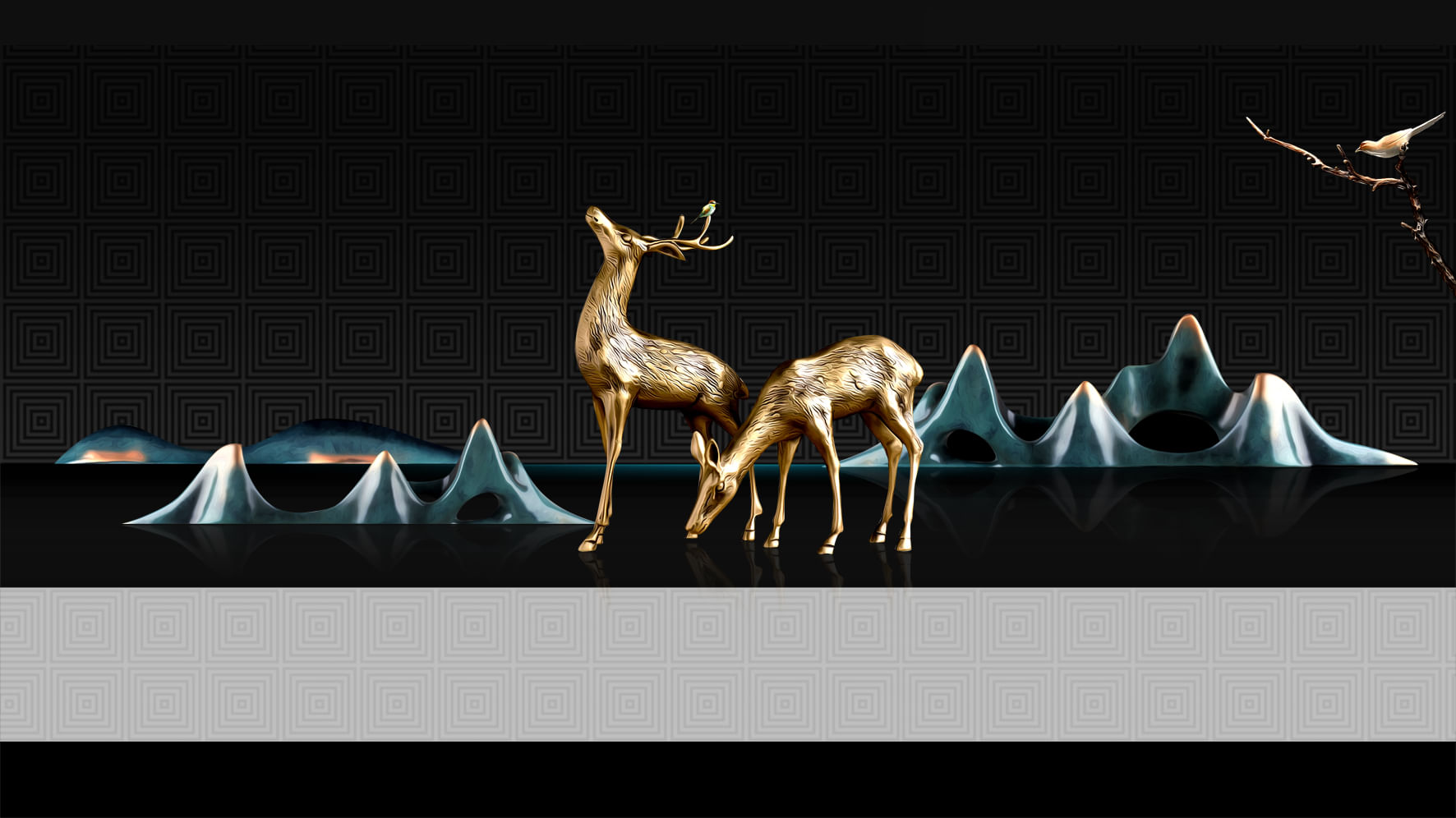 深山的鹿
不知归处
清丽宛转、柔美多情的笔触，以景起，以情结，以景寄情，情景交融，抒写了女子怀人伤春的情愫。南宋胡仔《鱼隐丛话》中评此词
万般皆苦,只可自渡
谢谢观看